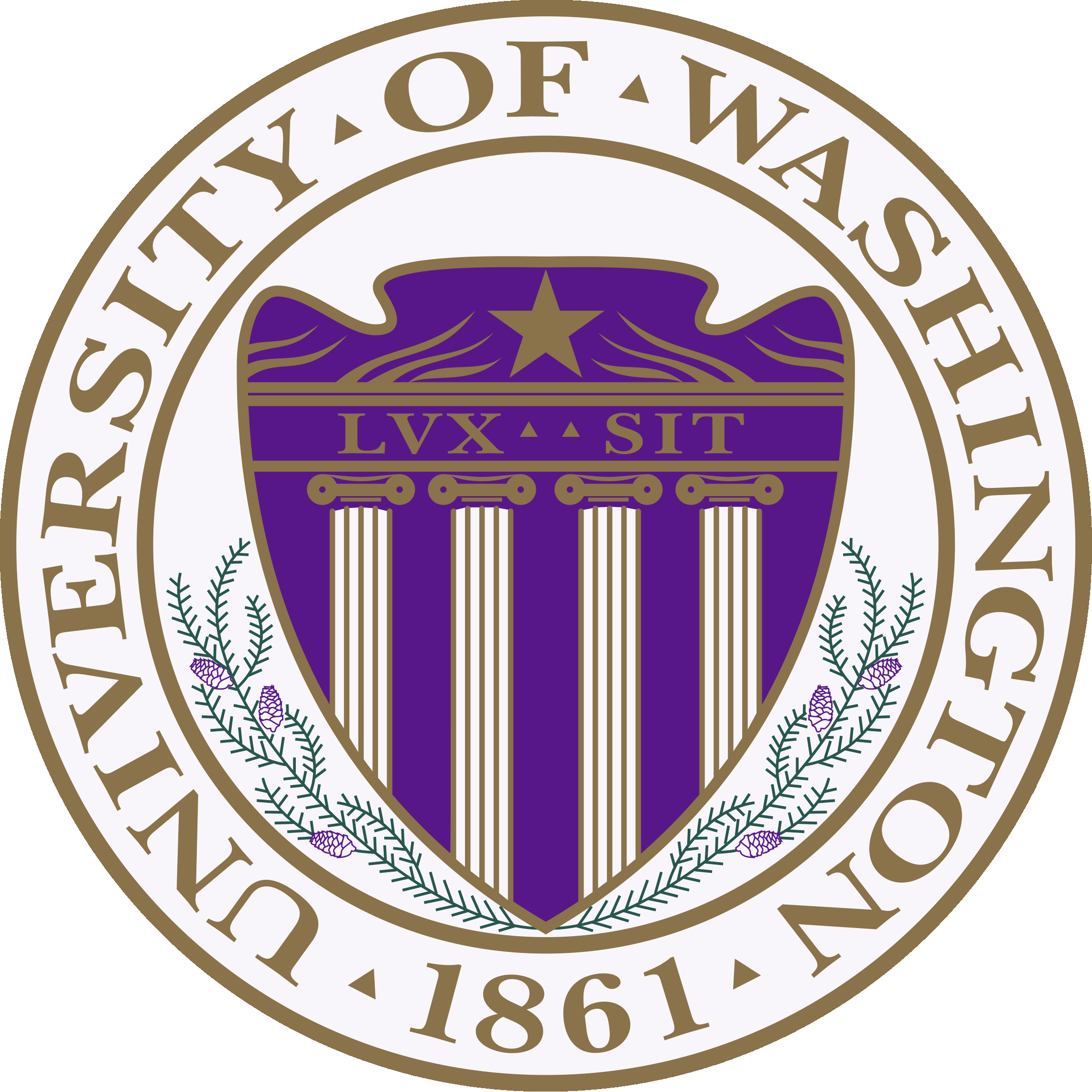 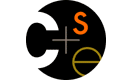 Introducing Parallelism and Concurrency in the Data Structures Course
Dan Grossman
Ruth E. Anderson
University of Washington

http://www.cs.washington.edu/homes/djg/teachingMaterials/
March 3, 2012
SIGCSE 2012
Executive Summary
Ready-to-use module on using parallelism and concurrency (“threading”)

2.5-week unit with reading notes, slides, homeworks, a Java project, sample exam questions
Used by 6 different instructors at Washington in last 2 years
And used/adapted at 5 other institutions

The sales pitch

Data structures is a remarkably natural fit for threads
If you can teach balanced trees and graph algorithms,            then you can teach this
Free materials and I’m eager to help
Dan Grossman
Parallelism/Concurrency in Data Structures, Univ. Washington
2
Outline
Context
Why introduce threads early-but-not-in-intro
Fit in our curriculum; what we cut to make room

Overview / highlights of the material
Parallelism versus concurrency
Emphasize the fit in data structures
Specific connections (e.g., divide-and-conquer)
In general, the same mix of algorithms, programming models, implementation, and theoretical analysis

Informal assessment (student, faculty surveys, etc.):  see the paper
Dan Grossman
Parallelism/Concurrency in Data Structures, Univ. Washington
3
Where to put multithreading?
Using and reasoning about multiple threads has been a vibrant, elegant field for decades
With multicore here, it’s no longer “optional material”

Tempting ideas until you try them :
Change all courses to have parallelism from day 1
Add a new required course

Realistic today:  2-3 weeks in an existing course
At expense of material nearly as important
So which course shall it be…
Dan Grossman
Parallelism/Concurrency in Data Structures, Univ. Washington
4
Why the “junior level”
CS1
“junior” level
CS1+2 too early:
Loops, recursion, objects, trees
< 25% CS majors
Late CS2 can work

Senior year too late:
Specialized courses
Concepts needed in many courses
Not just OS
“senior” level
CS2
capstone
design
Dan Grossman
Parallelism/Concurrency in Data Structures, Univ. Washington
5
Our “junior-level” [majors only]
Quarters: 10-week courses
300-level courses:  5 required  +  4 taken by most students
How courses fit together is another talk






Data structures required and follows discrete-math topics
So do a bit more induction, analysis, etc. than a “CS2” or “CS3” data structures
But this is not necessary
Discrete
Math ++
Data
Structures
Dan Grossman
Parallelism/Concurrency in Data Structures, Univ. Washington
6
Old vs. New
Old and new: 20 lectures
Big-Oh, Algorithm Analysis
Binary Heaps (Priority Qs)
AVL Trees
B Trees
Hashing
Sorting
Graph Traversals
Topological Sort
Shortest Paths
Minimum Spanning Trees
Amortization
Dan Grossman
Parallelism/Concurrency in Data Structures, Univ. Washington
7
Old vs. New
Old and new: 20 lectures
Big-Oh, Algorithm Analysis
Binary Heaps (Priority Qs)
AVL Trees
B Trees
Hashing
Sorting
Graph Traversals
Topological Sort
Shortest Paths
Minimum Spanning Trees
Amortization
Removed: 8 lectures
D-heaps
Leftist heaps
Skew heaps
Binomial queues
Splay trees 
Disjoint sets 
Network flow
Hack job on NP

*   moved to other courses as part of a large curriculum revision


*
Dan Grossman
Parallelism/Concurrency in Data Structures, Univ. Washington
8
Old vs. New
Old and new: 20 lectures
Big-Oh, Algorithm Analysis
Binary Heaps (Priority Qs)
AVL Trees
B Trees
Hashing
Sorting
Graph Traversals
Topological Sort
Shortest Paths
Minimum Spanning Trees
Amortization
Added: 8 lectures
Multithreaded Basics (1)
Programming
Fork-Join Parallelism (3)
Algorithms, Patterns
Algorithm Analysis
Amdahl’s Law
Concurrency (4)
Races, deadlock
Locks (mostly) 
Condition variables (a bit)
Programming guidelines (!)
Dan Grossman
Parallelism/Concurrency in Data Structures, Univ. Washington
9
Outline
Context
Why teach multithreading early-but-not-too-early
Fit in our curriculum; what we cut to make room

What the unit covers: 2.5 weeks in the next 10-15 minutes
Parallelism versus concurrency
Emphasize the fit in data structures
Specific connections (e.g., divide-and-conquer)
The same general mix of algorithms, programming models, implementation, and theoretical analysis

Informal assessment (student, faculty surveys, etc.):  see the paper
Dan Grossman
Parallelism/Concurrency in Data Structures, Univ. Washington
10
A key distinction
Parallelism: 
        Use extra computational resources to solve a problem faster
work
resources
Concurrency:
        Correctly and efficiently manage access to shared resources
requests
resource
Note: Terms not standard, but becoming more so
Dan Grossman
Parallelism/Concurrency in Data Structures, Univ. Washington
11
An analogy
CS1: A program is like a recipe for a cook
One cook doing one thing at a time! (Sequential)

Parallelism:
Hire helpers to help slice potatoes
But have to coordinate the helpers, potatoes, and knives

Concurrency:
Lots of cooks making different things, but only 4 stove burners
Allow access to burners without spills or wrong temperature
Dan Grossman
Parallelism/Concurrency in Data Structures, Univ. Washington
12
Why parallelism first
Parallelism is easier to reason about
Race conditions don’t arise as much
Focus on algorithms


After comfortable with threads, deal with mutual exclusion, interleavings, etc.
Focus on thread-safe APIs

Yes, parallelism and concurrency co-mingle in practice
Many separate curriculum topics co-mingle in practice

Note: Over half of the time on concurrency [unlike this talk]
Dan Grossman
Parallelism/Concurrency in Data Structures, Univ. Washington
13
Threads and shared memory
pc
Unshared:
locals and
control flow
Shared:
objects and
static fields
…
pc
pc
…
…
…
1 model enough for 3 weeks
Fits best with rest of data structures (and Java)
Briefly say other models exist (message-passing, data parallelism)
Dan Grossman
Parallelism/Concurrency in Data Structures, Univ. Washington
14
Sum an array
First show “obvious” way to do a reduction using 4 processors
ans0         ans1        ans2         ans3
                         ans
Then disparage this approach!  Problems:
Forward-performance:  What if there are 8 cores?
Dynamic resources:	   What if the O/S takes away a core?
Load imbalance: 	   What if some 1/4 has more work to do?

Creating many more threads fixes these problems…
Dan Grossman
Parallelism/Concurrency in Data Structures, Univ. Washington
15
Divide-and-conquer
+
+
+
+
+
+
+
+
+
+
+
+
+
+
+
Concepts already in the course:
Divide-and-conquer 
Sequential cut-off  eliminates most recursion (constant factors)
Balanced trees have logarithmic height

Easy-ish to implement “manually” in Java 7’s Fork-Join Framework
Library handles many thousands of parallel tasks efficiently
(Similar libraries exist for C++, C#; also available for Java 6)
Dan Grossman
Parallelism/Concurrency in Data Structures, Univ. Washington
16
Maps and reduces
Parallel reduces are easy
Example: sum an array’s elements

Parallel maps are even easier
Example: double every array element

Focus on how to:

Program reduces and maps manually
Just like they implement hashtables manually

Recognize what is a reduce or a map operation
Many examples
Dan Grossman
Parallelism/Concurrency in Data Structures, Univ. Washington
17
The math, part 1
Already in the course: 
DAGs to represent dependencies
Asymptotic complexity
T1 is work, sum of nodes

T  is span, longest path
divide
base cases
TP  is O (T1 / P + T )
asymptotically optimal;
Fork-Join Framework gives
this expected-time guarantee
combine results
Dan Grossman
Parallelism/Concurrency in Data Structures, Univ. Washington
18
The math, part 2
Amdahl’s Law is just algebra:

	Let S be the portion of the execution that can’t be parallelized
	Let T1 = S + (1-S) = 1
	Let (1-S) be perfectly parallelizable

	Then T1 / TP  = 1 / (S + (1-S)/P)  and T1 / T  = 1 / S

But “feeling the pain” requires plotting curves — homework!
100x speed-up with 256 cores requires < 0.7% sequential
Dan Grossman
Parallelism/Concurrency in Data Structures, Univ. Washington
19
Fancier parallelism
Maps and reduces are the workhorses
But they’re so easy, so show something surprising
Already in course: surprising algorithms like Dijkstra’s
Already in course: building algorithms on top of each other
Parallel prefix  Parallel pack  (Very) Parallel quicksort
input
6
4
16
10
16
14
2
8
output
6
10
26
36
52
66
68
76
Sequential prefix: CS1 exam problem
Parallel prefix:      Clever/elegant 2 passes, can teach in 15 minutes
Dan Grossman
Parallelism/Concurrency in Data Structures, Univ. Washington
20
Fancier parallelism
Maps and reduces are the workhorses
But they’re so easy, so show something surprising
Already in course: surprising algorithms like Dijkstra’s
Already in course: building algorithms on top of each other
Parallel prefix  Parallel pack  (Very) Parallel quicksort
input
6
4
16
10
16
14
2
8
< 10 ?
output
6
4
2
8
Dan Grossman
Parallelism/Concurrency in Data Structures, Univ. Washington
21
Concurrency basics
Switch mindset: loosely coordinated threads + shared objects
Must control access to shared resources (e.g., a table)

Explaining locks:

“Rolling your own” with a Boolean flag does not  work

A lock as an ADT with atomic “acquire” and “release”

Then segue to Java’s synchronized statement
All objects are locks
Implicit release, even with exceptions
Re-entrant
Dan Grossman
Parallelism/Concurrency in Data Structures, Univ. Washington
22
Data races vs. bad interleavings
Data races  on ordinary fields / array elements are bugs

Example:
Wrong even though it looks okay!
// shared memory
boolean stop = false;
// Thread 1
while(!stop){
  // iterative output
}
// Thread 2
sleep(10000);
stop = true;
“Data race” is not an illuminating term
Prefer “simultaneous access error”
Dan Grossman
Parallelism/Concurrency in Data Structures, Univ. Washington
23
Data races vs. bad interleavings
Bad interleavings  depend on the ADT’s specification
Already in course: correct behavior of classic ADTs
class Stack<E> {
  … 
  // push & pop w/o data races
  synchronized void push(E x){…}
  synchronized E pop(){…}

	// unsynchronized 
	E peek(){
     E ans = pop();
     push(ans);
     return ans;
  }
}
Dan Grossman
Parallelism/Concurrency in Data Structures, Univ. Washington
24
Data races vs. bad interleavings
Students learn to find bad interleavings:
Thread 2
Thread 1 (peek)
push(x)
push(y)
E e = pop()
E ans = pop();

push(ans);

return ans;
Time
Dan Grossman
Parallelism/Concurrency in Data Structures, Univ. Washington
25
Programming idioms
Emphasize common idioms and trade-offs
Just showing “locks exist” sets them up to fail
Not unlike basic design issues, patterns in CS2, CS3

One lecture on basic “rules of thumb”:
Make most data unshared or immutable
Each shared object consistently guarded by some lock
Critical sections as small as possible but not smaller
…

Honestly, material harder to resonate but they may “thank you later”
Dan Grossman
Parallelism/Concurrency in Data Structures, Univ. Washington
26
Other topics
Reader/writer locks
Fit well with “rare-insertion” hashtables
Fit well with simultaneous read/read is not  a data race

Condition variables
Or some easier-to-use form of passive waiting
Fits well with semantics of a queue

Deadlock
Fundamental, but easy to leave until end
Dan Grossman
Parallelism/Concurrency in Data Structures, Univ. Washington
27
What the students do
Homework (“paper”)
Parallel algorithms
Consequences of Amdahl’s Law
Find bad concurrent interleavings
…

Programming project with the Java Fork-Join Framework
Comparing algorithms empirically
Fun U.S. population data with a GUI provided

Exam questions
More like homework, but also write code

Verdict: Parallelism easier than concurrency, but both important
Dan Grossman
Parallelism/Concurrency in Data Structures, Univ. Washington
28
Conclusions
2.5 weeks is reasonable for an introduction
Enthusiasts can add much more

Data structures is a remarkably good place
Central place in our revised curriculum

Materials designed for adoption by non-experts
If you can teach Dijkstra’s algorithm and B Trees, you can teach parallelism and concurrency
(This talk was just a whirlwind tour)

11 instructors (UW+elsewhere) so far – would love to “scale up”

http://www.cs.washington.edu/homes/djg/teachingMaterials/
Dan Grossman
Parallelism/Concurrency in Data Structures, Univ. Washington
29
Dan Grossman
Parallelism/Concurrency in Data Structures, Univ. Washington
30
[Back-up slides]
Dan Grossman
Parallelism/Concurrency in Data Structures, Univ. Washington
31
Informal Assessment [more in paper]
Caveats:
Spring 2010 start means just now approaching graduation
Senior-level courses still transitioning

Students in course:
High evaluations across instructors [like old course]
Winter 2011 free-response: Most X thing in the course
Important: 35% a parallelism/concurrency topic
Interesting: 68% a parallelism/concurrency topic

Students in Spring 2011 OS course [who took new course]
8 of 9 rated most concurrency topics “Incredibly useful” or “Fairly useful” for understanding OS
Despite Java vs. C

Instructors: Would all use materials again; parallelism more fun
Dan Grossman
Parallelism/Concurrency in Data Structures, Univ. Washington
32
What’s available
http://www.cs.washington.edu/homes/djg/teachingMaterials/

Everything is free and all source code is posted
Even LaTeX for the reading notes pdf

Reading notes: 65 pages, used by 100s of students
Powerpoint slides
Homework, project, sample exam questions
Materials from SIGCSE2011 workshop

A few-messages-a-year mailing list: spac@cs.washington.edu
I reply to emails very eagerly
Happy to have you change/improve/subset the material
Dan Grossman
Parallelism/Concurrency in Data Structures, Univ. Washington
33
What’s not covered
Claim: All this other fantastic material will be easier to teach in later courses given what is covered by this unit

Implementing threads, locks, etc.

Scheduling

Memory hierarchy

Other models: message-passing and data parallelism

Distributed computing
Dan Grossman
Parallelism/Concurrency in Data Structures, Univ. Washington
34
Users so far
At UW, 6 different instructors
Backgrounds: PL, AI, Algorithms, HCI, Educational Technology
CS2, dropping some more advanced material
Kim Bruce, Pomona
Rhys Price Jones, George Washington Univ.
Junior-level PL course
Todd Millstein, UCLA [next term]
Master’s program assuming no CS background
David Matuszek, Univ. Pennsylvania [in progress]
Data structures in C++
Steve Wolfman, UBC [in progress]
A CS1 lab on parallelism
Curt Clifton, Rose-Hulman
Intro material in a senior-level/Master’s course
Tom Van Cutsem, Vrije Universiteit Brussel
Serdar Tasiran, Koc Univ.
Dan Grossman
Parallelism/Concurrency in Data Structures, Univ. Washington
35
required
331
Sw Design /
Impl
332
Data
Abstractions
344
Data 
Management
CS required
390A
Tools
CompE required
not required
311
Foundations
I
312
Foundations
II
341
Programming
Languages
pre-req
co-req or pre-req
352
Hw Design /
Impl
333 
Systems
Programming
351
Hw/Sw
Interface
STAT391
Other 
Dept.s
EE205
Signal
Conditioning
MATH308
Linear 
Algebra
Dan Grossman
Parallelism/Concurrency in Data Structures, Univ. Washington
36